S-2S meeting
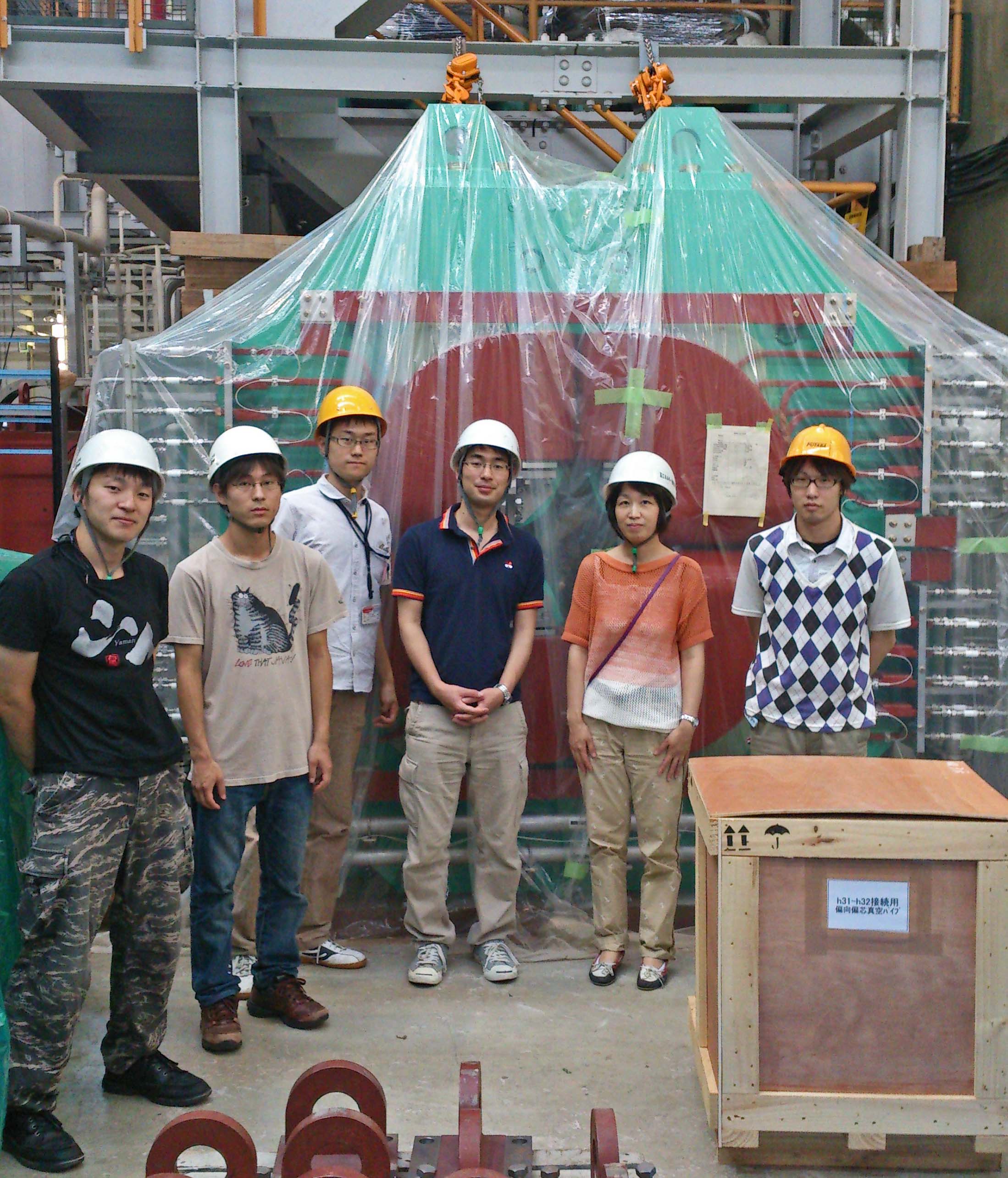 2015/4/14
Toshiyuki Gogami
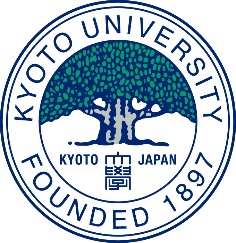 Contents
Assembly of new water Cherenkov detector
WC was delivered on 26Mar2015
Cut Tyvek sheets
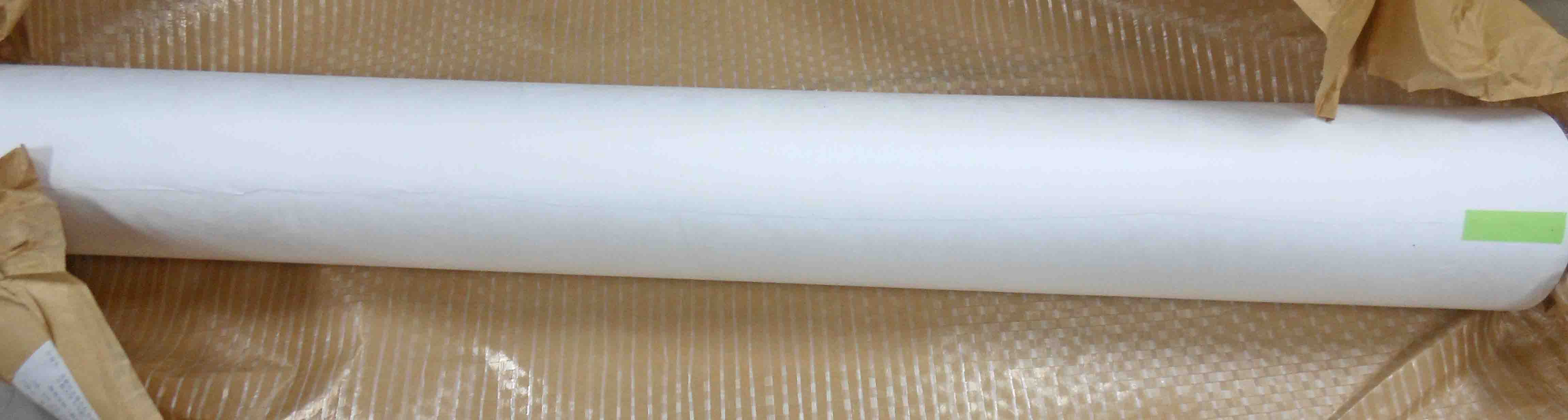 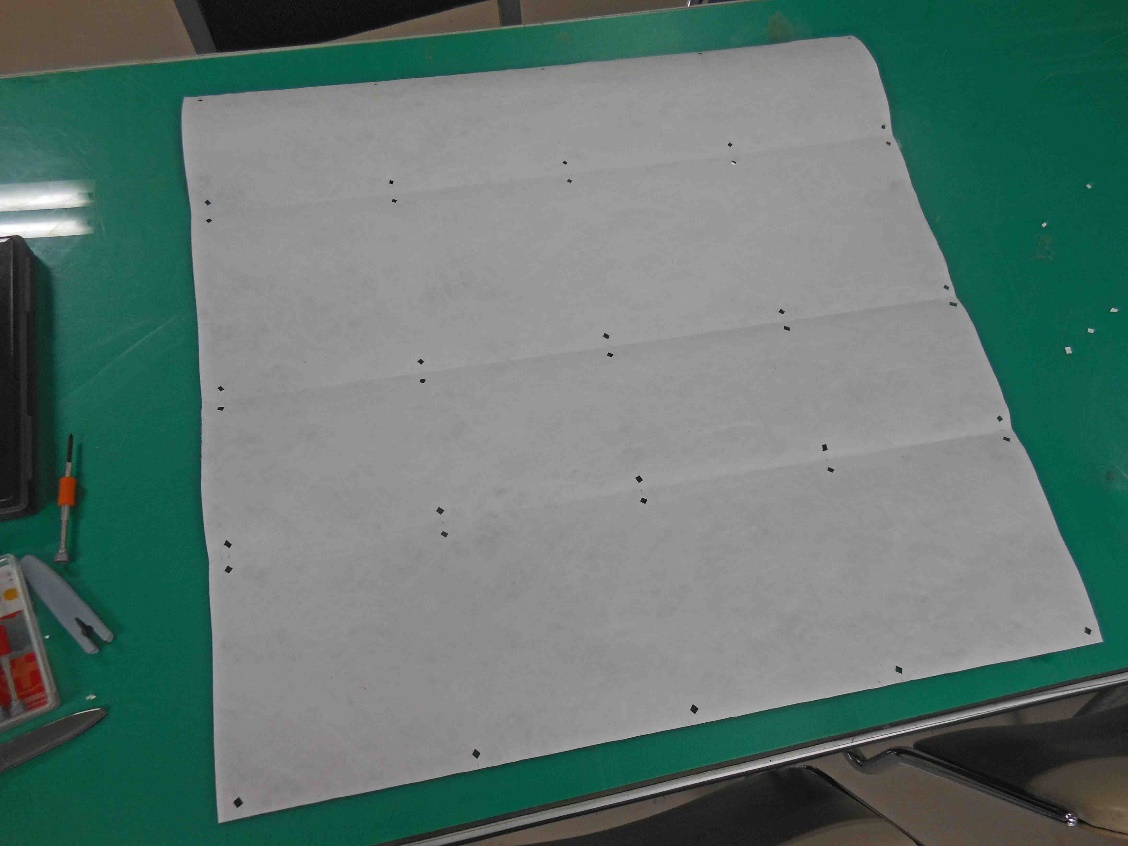 For side
For bottom
For top cap
Attach the sheets (top cap)
2-layer sheets were 
attached inside container.
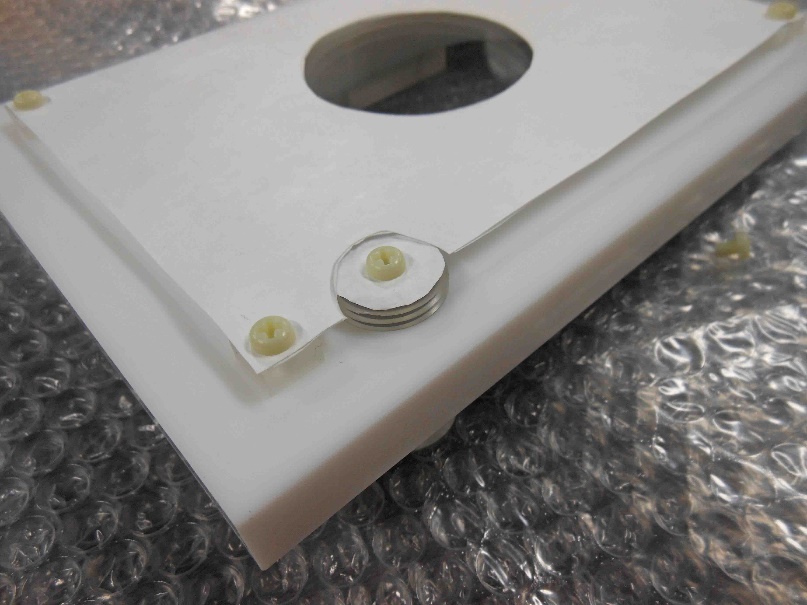 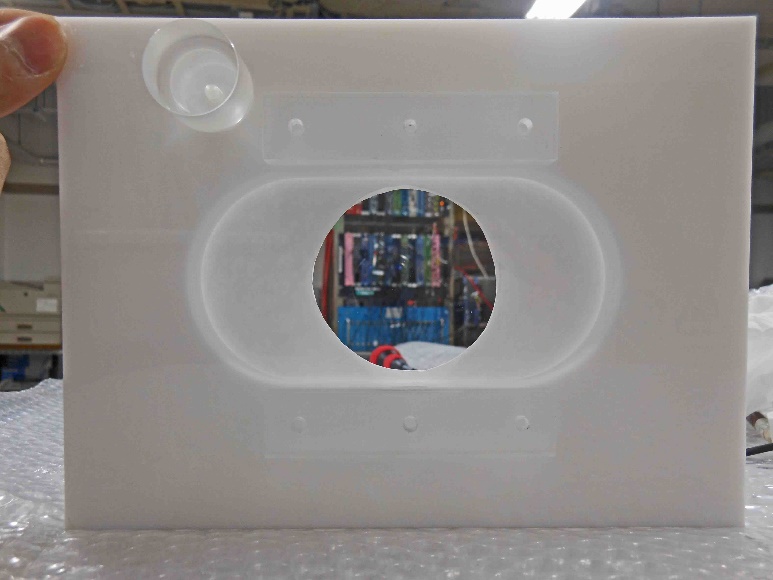 Attach the sheets (bottom)
2-layer sheets were 
attached inside container.
Attach the sheets (side)
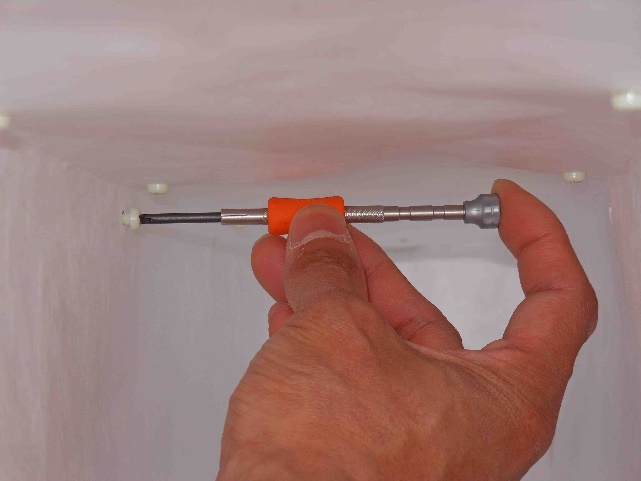 2-layer sheets were 
Attached inside container.
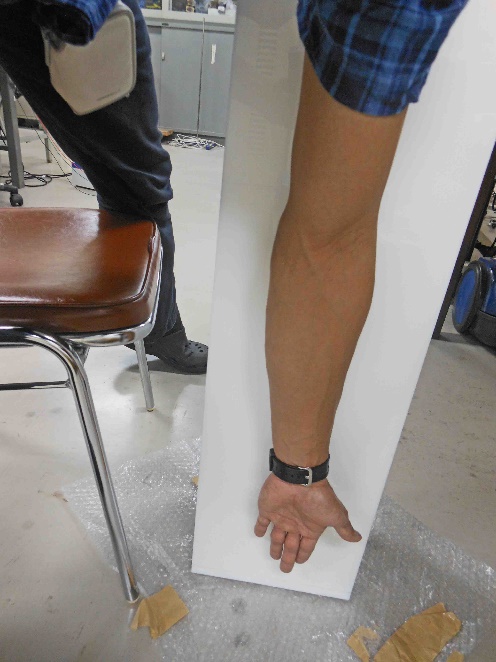 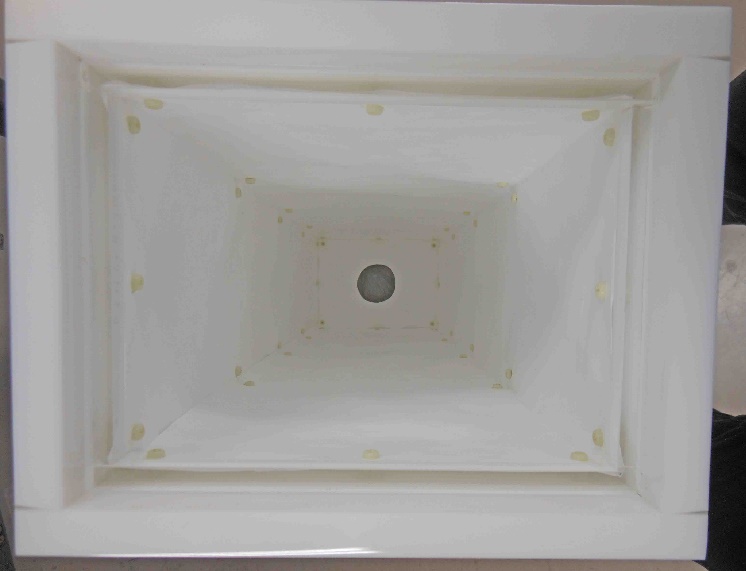 Attach the cap with glue
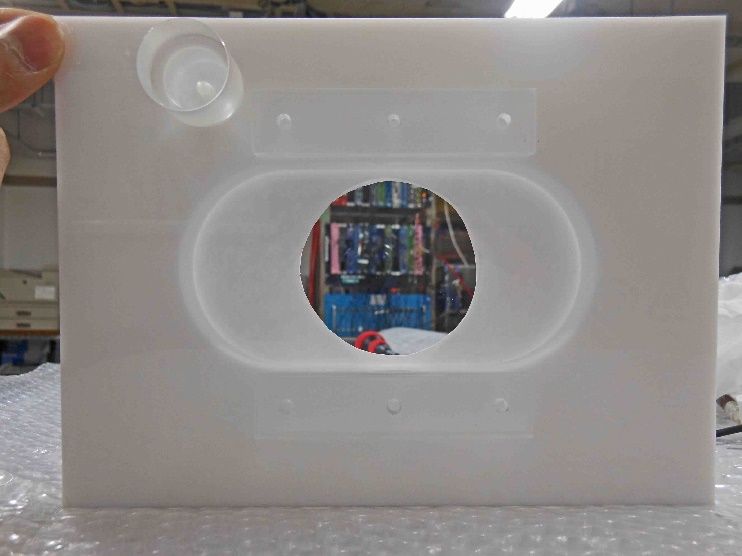 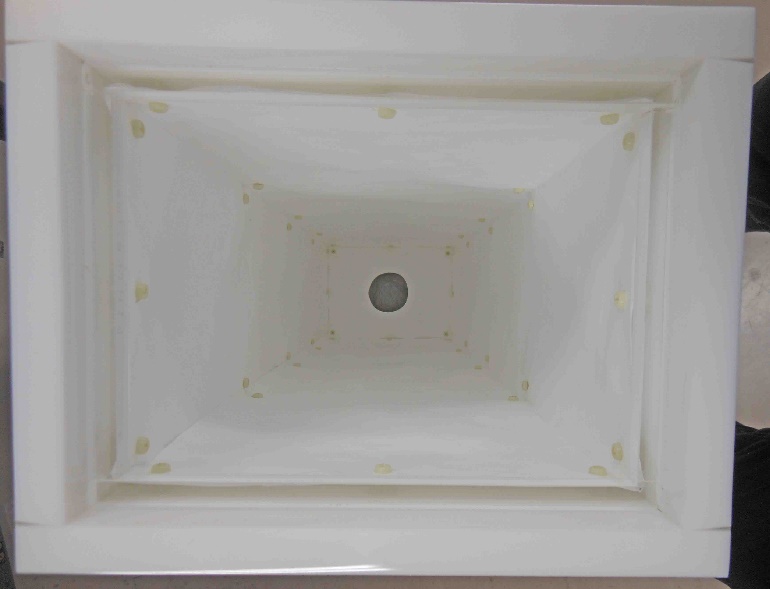 Attach the cap with glue
Attach the cap with glue
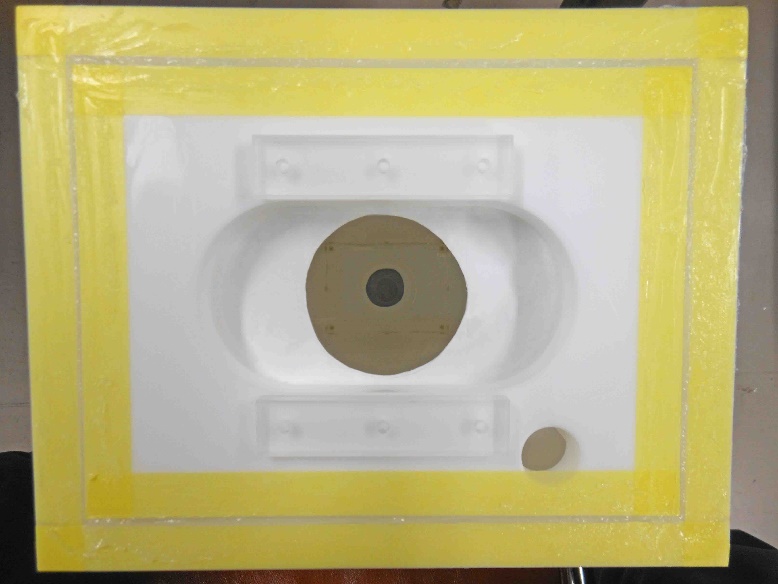 Fill gaps with bath-caulk N
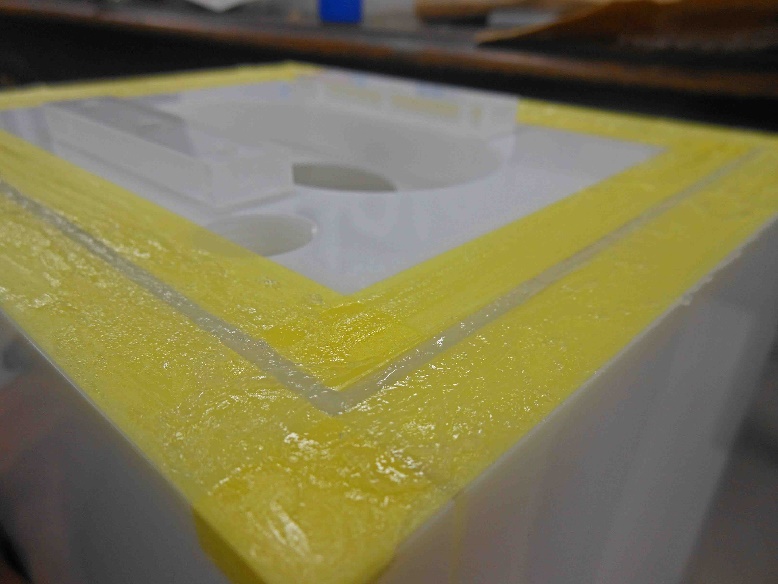 Put masking tapes
Attach the cap with glue
After 3 days, removed the masking tapes.
 Looks OK.
Water leakage check
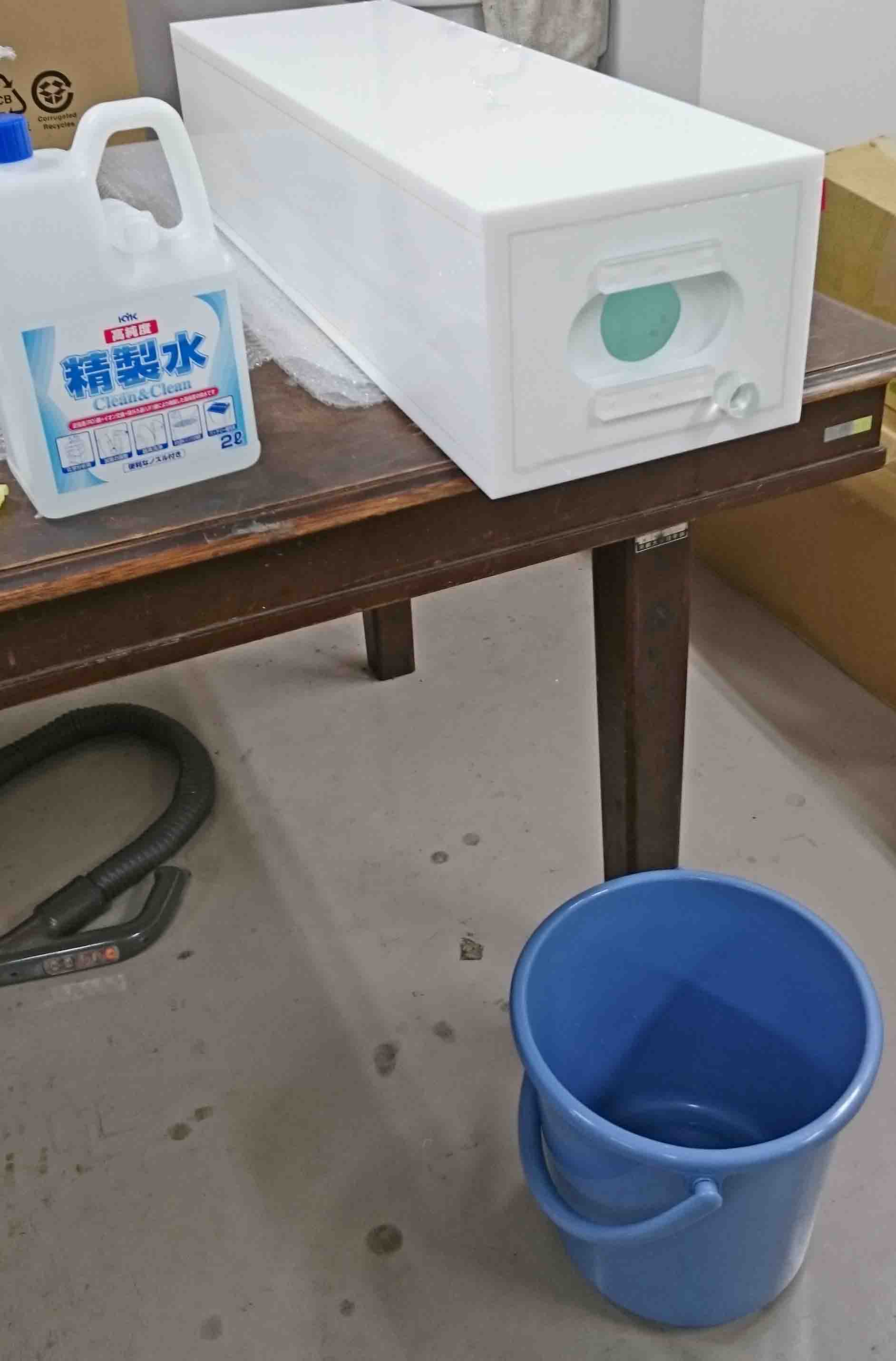 No leakage !!!
Light shielding
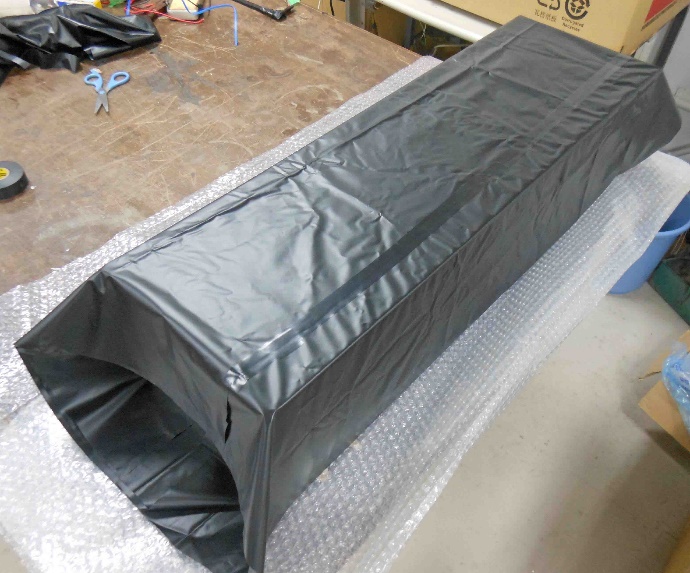 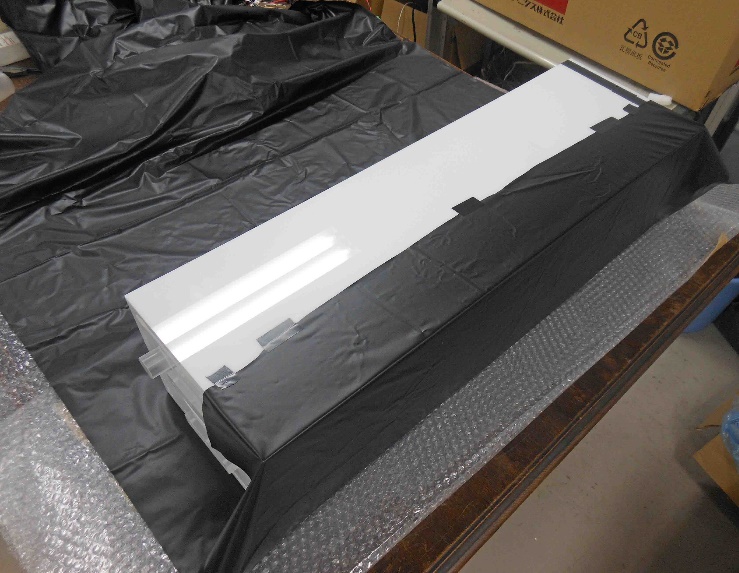 I’m on this stage now.
Want to start taking data with cosmic-ray this week.
Pictures
http://www-nh.scphys.kyoto-u.ac.jp/~gogami/pictH/pict_e05.html